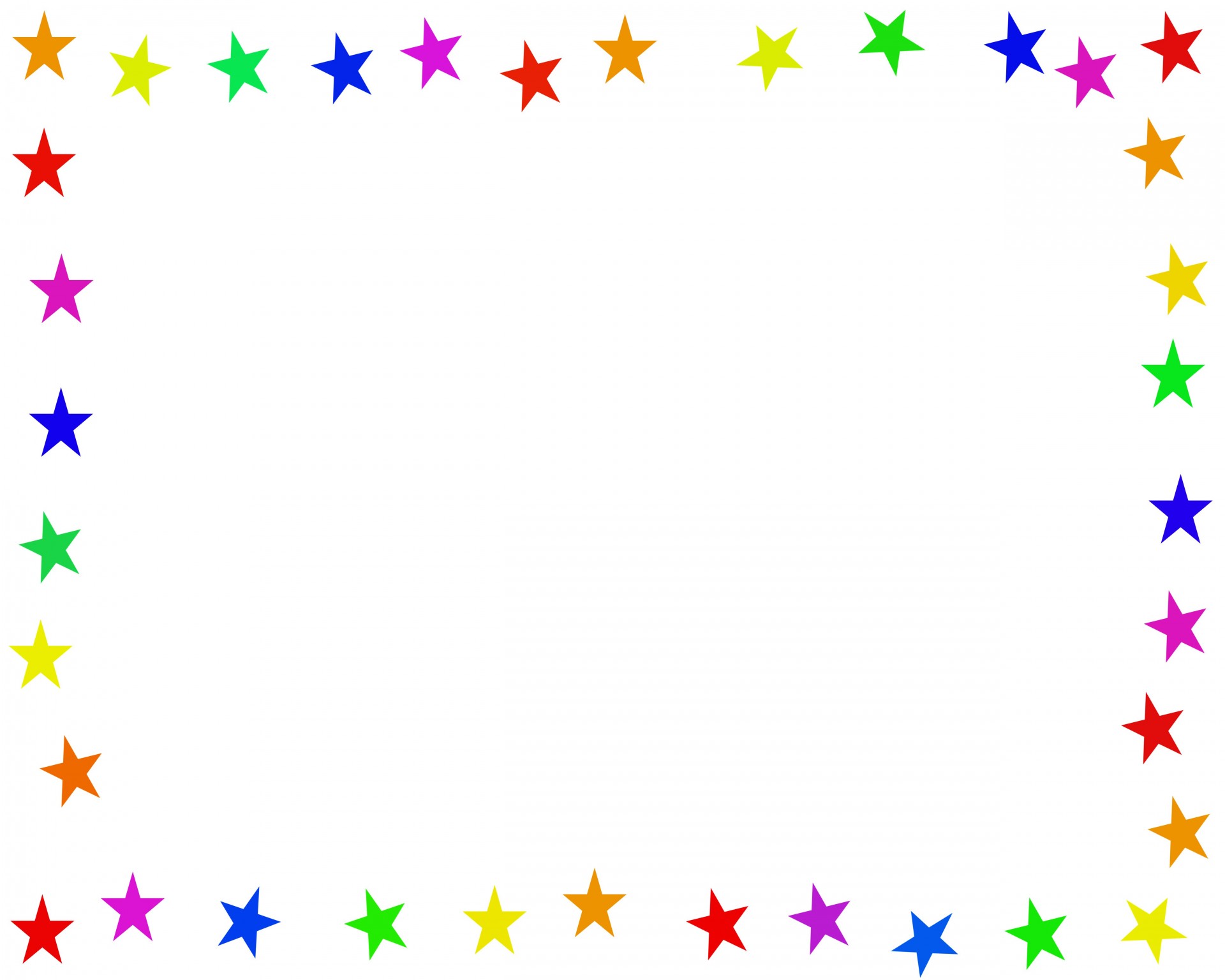 School Improvement Plan  2023 – 2024 Priority 1Leadership of Change
What we are going to do               How we’ll do it                     How we’ll know
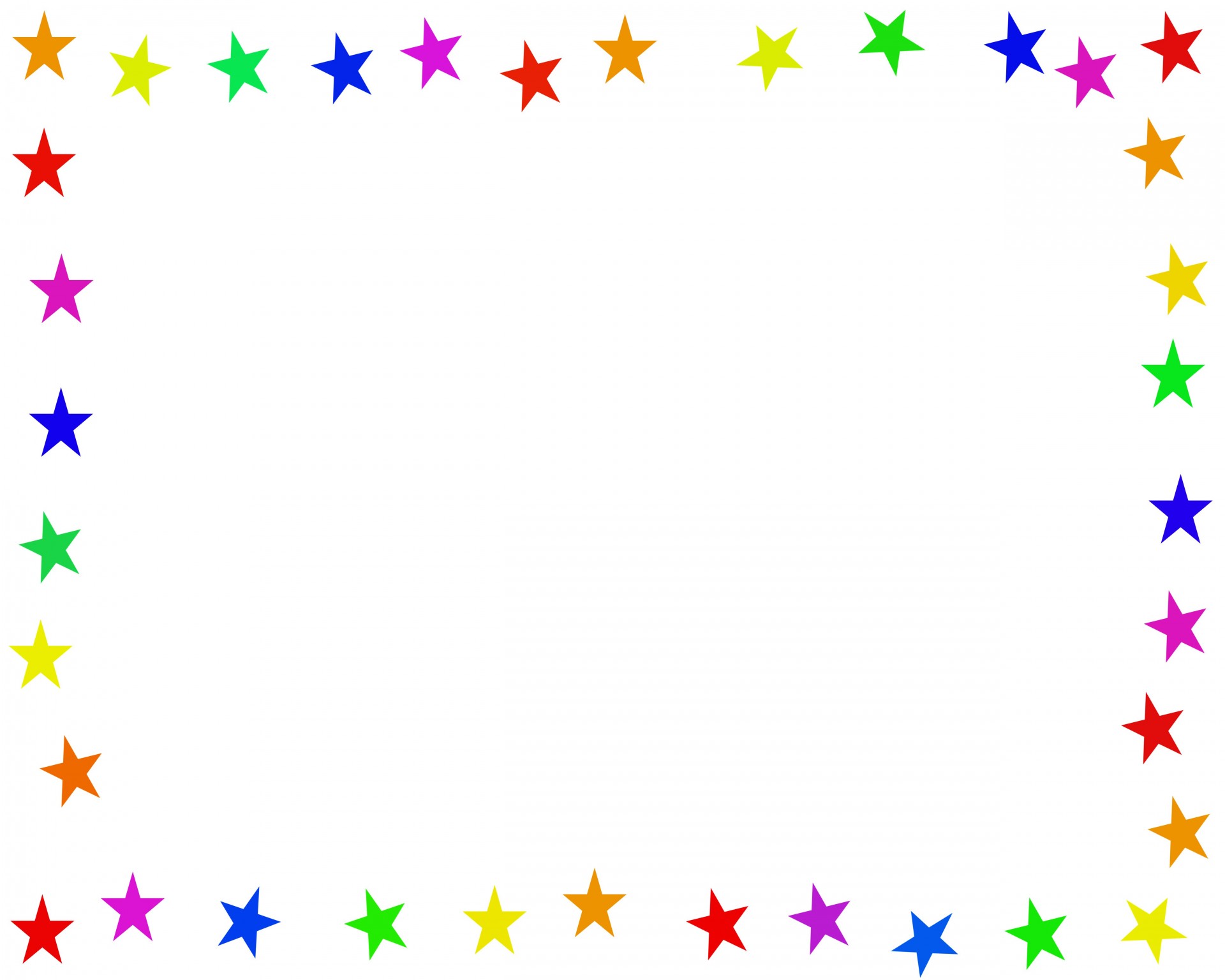 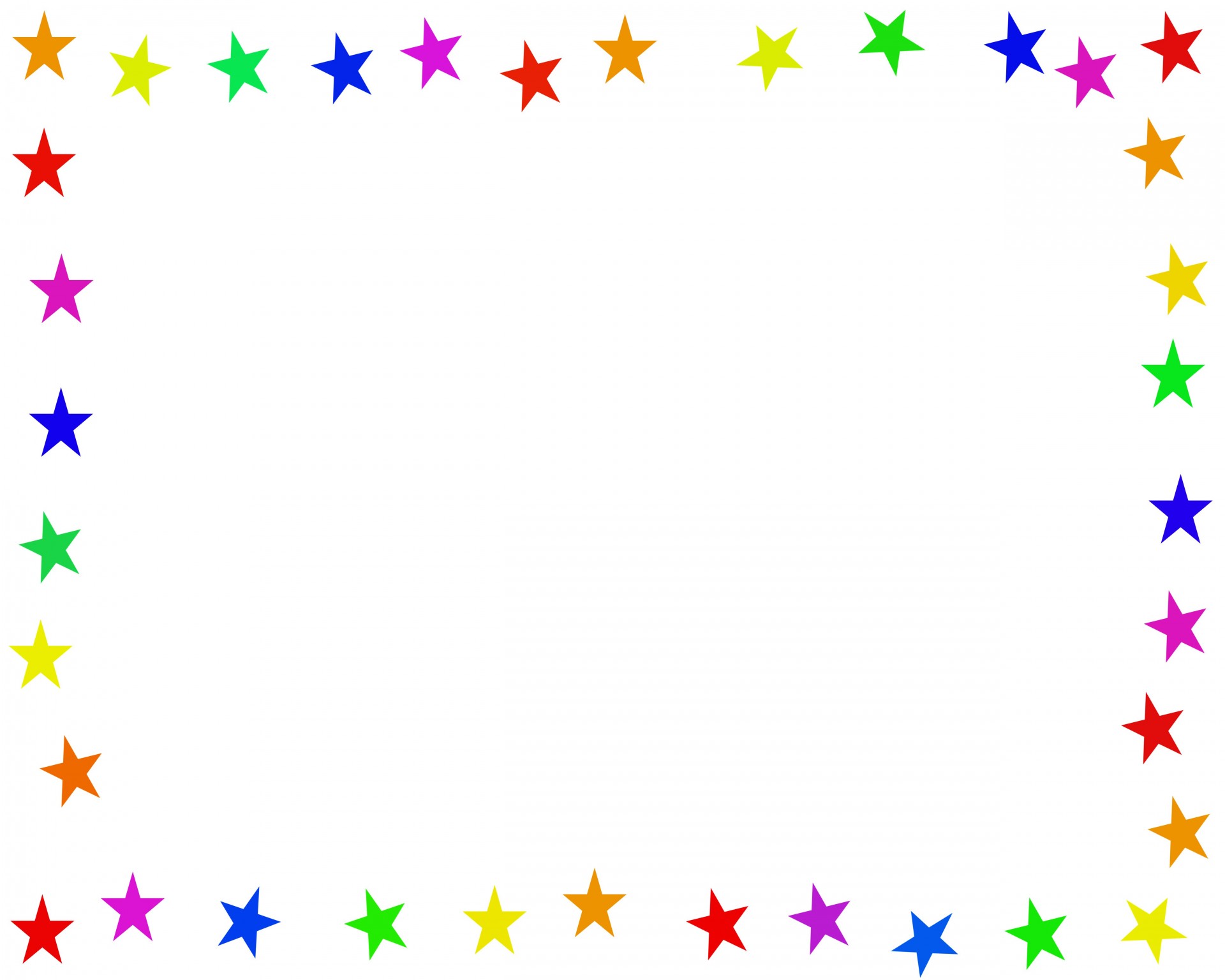 School Improvement Plan  2023 – 2024 Priority 2Developing our curriculum through high quality learning, teaching and assessment
What we are going to do               How we’ll do it                     How we’ll know
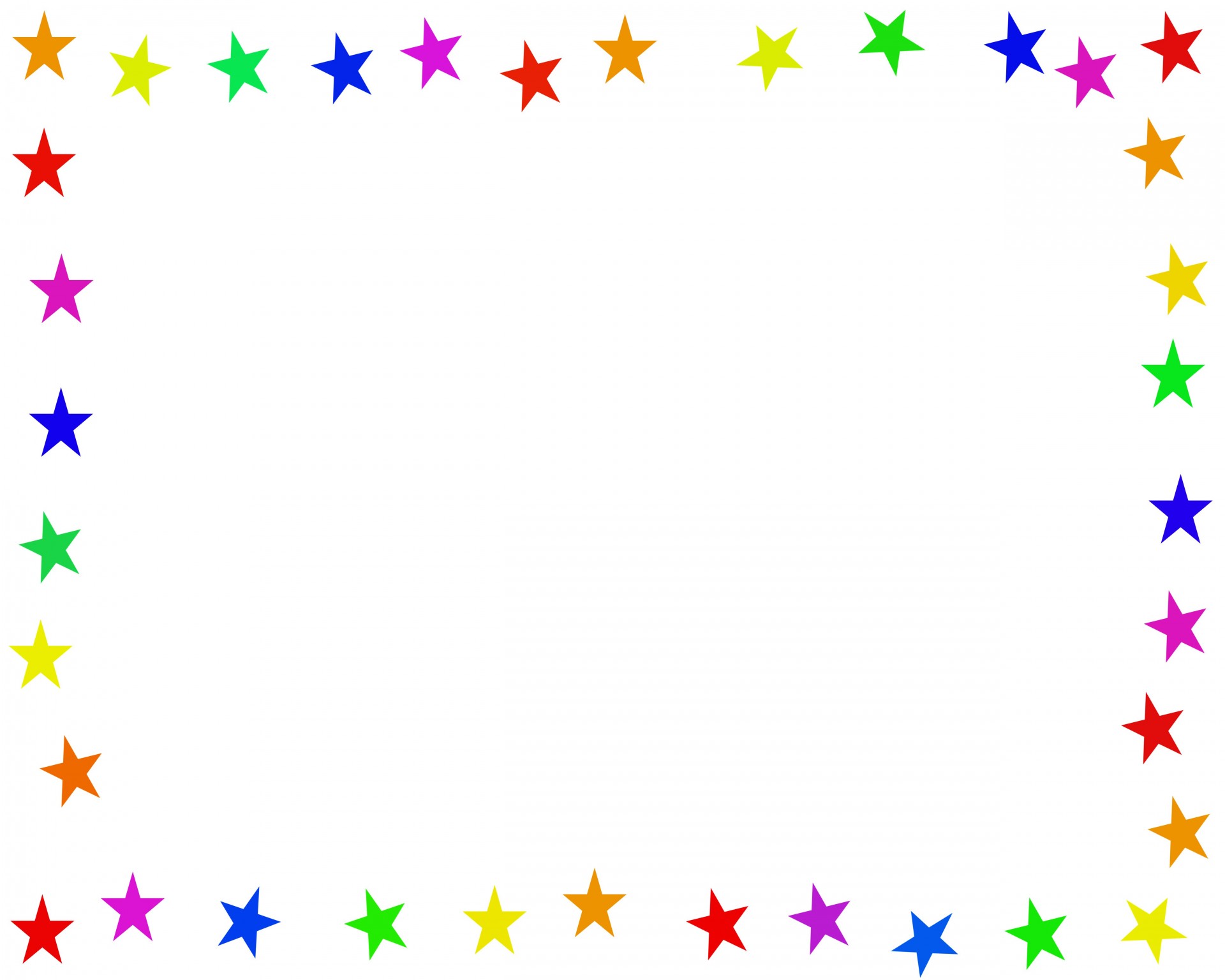 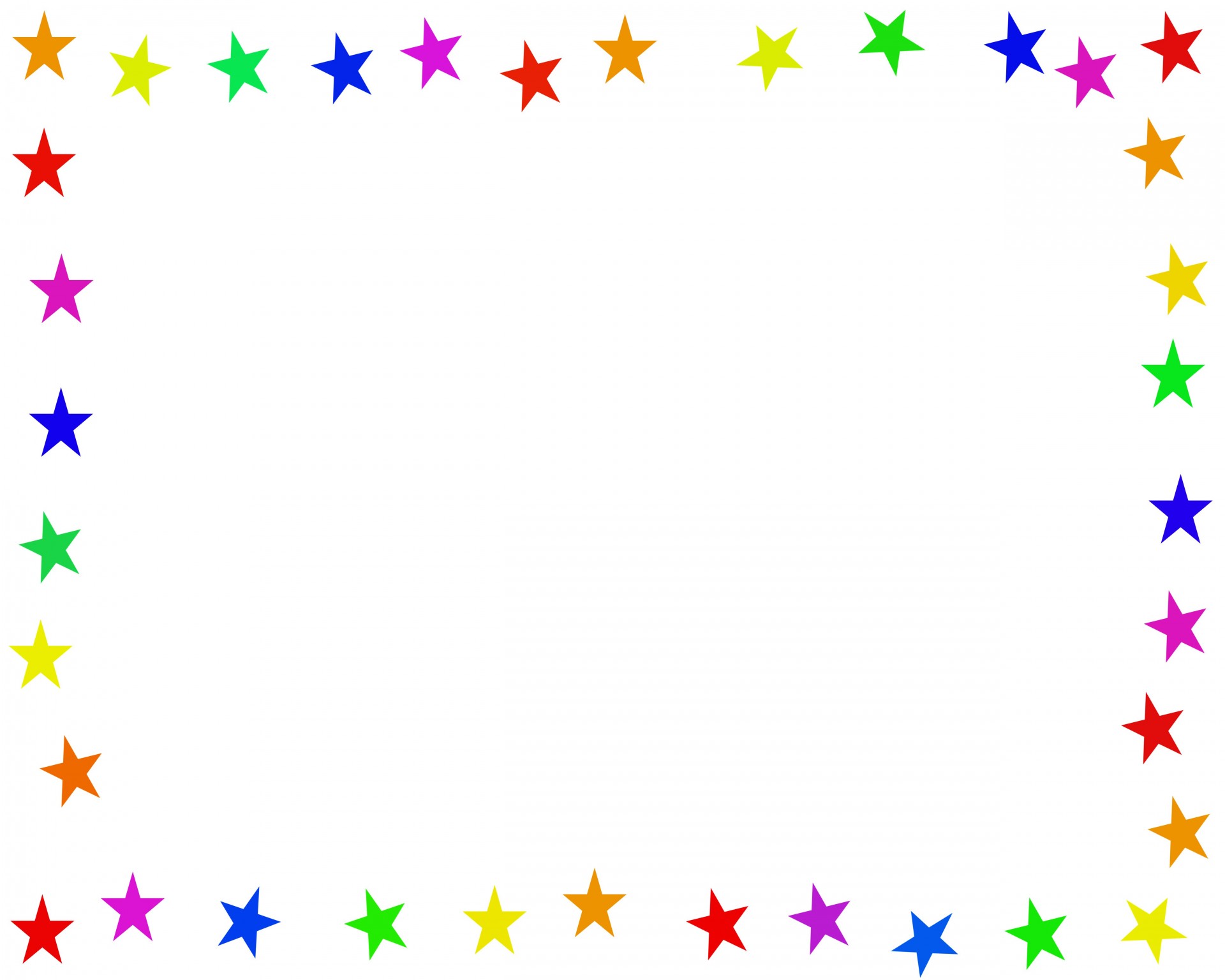 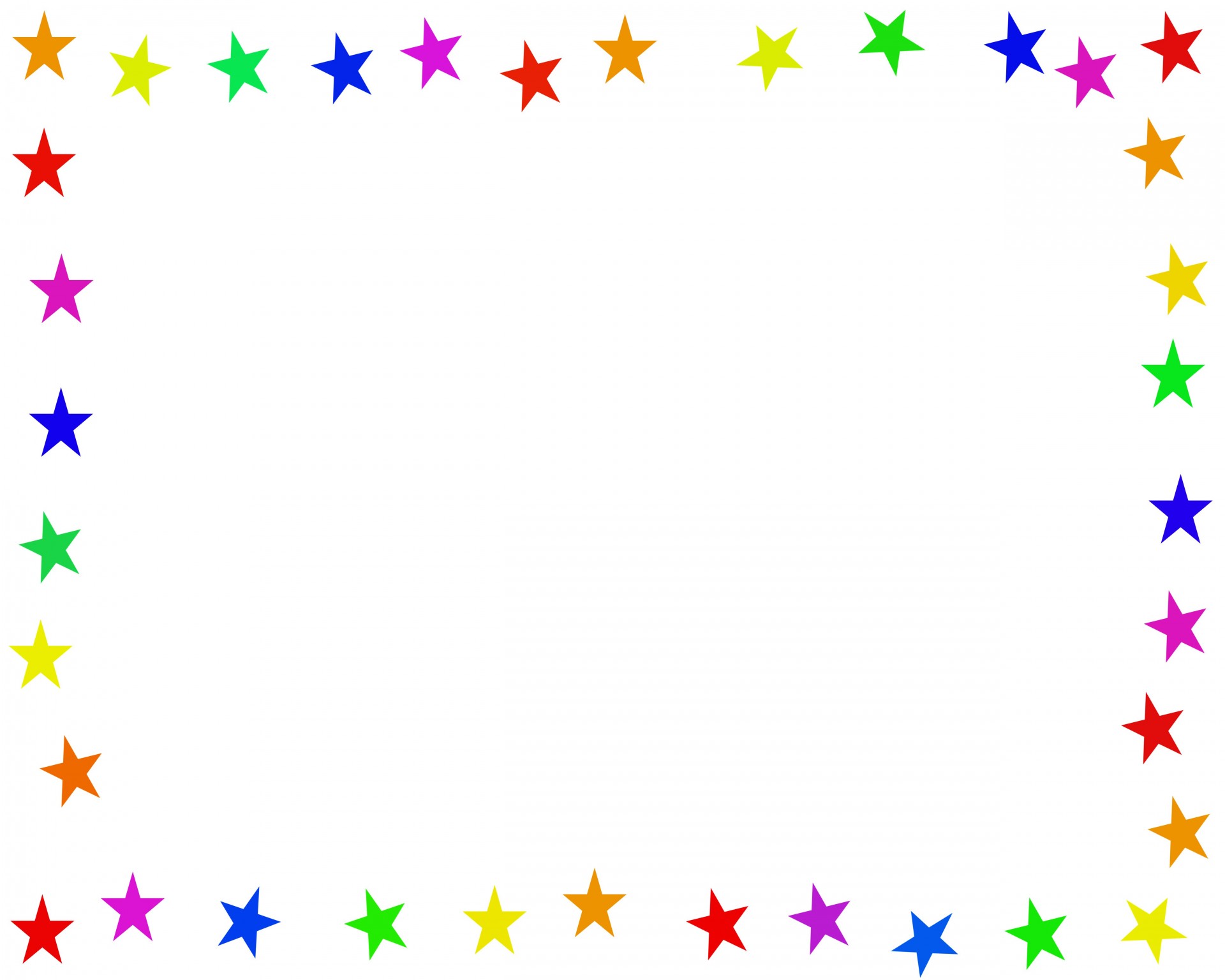 School Improvement Plan  2023 – 2024 Priority 3Ensuring wellbeing and equity to raise attainment and achievement for all
What we are going to do               How we’ll do it                     How we’ll know
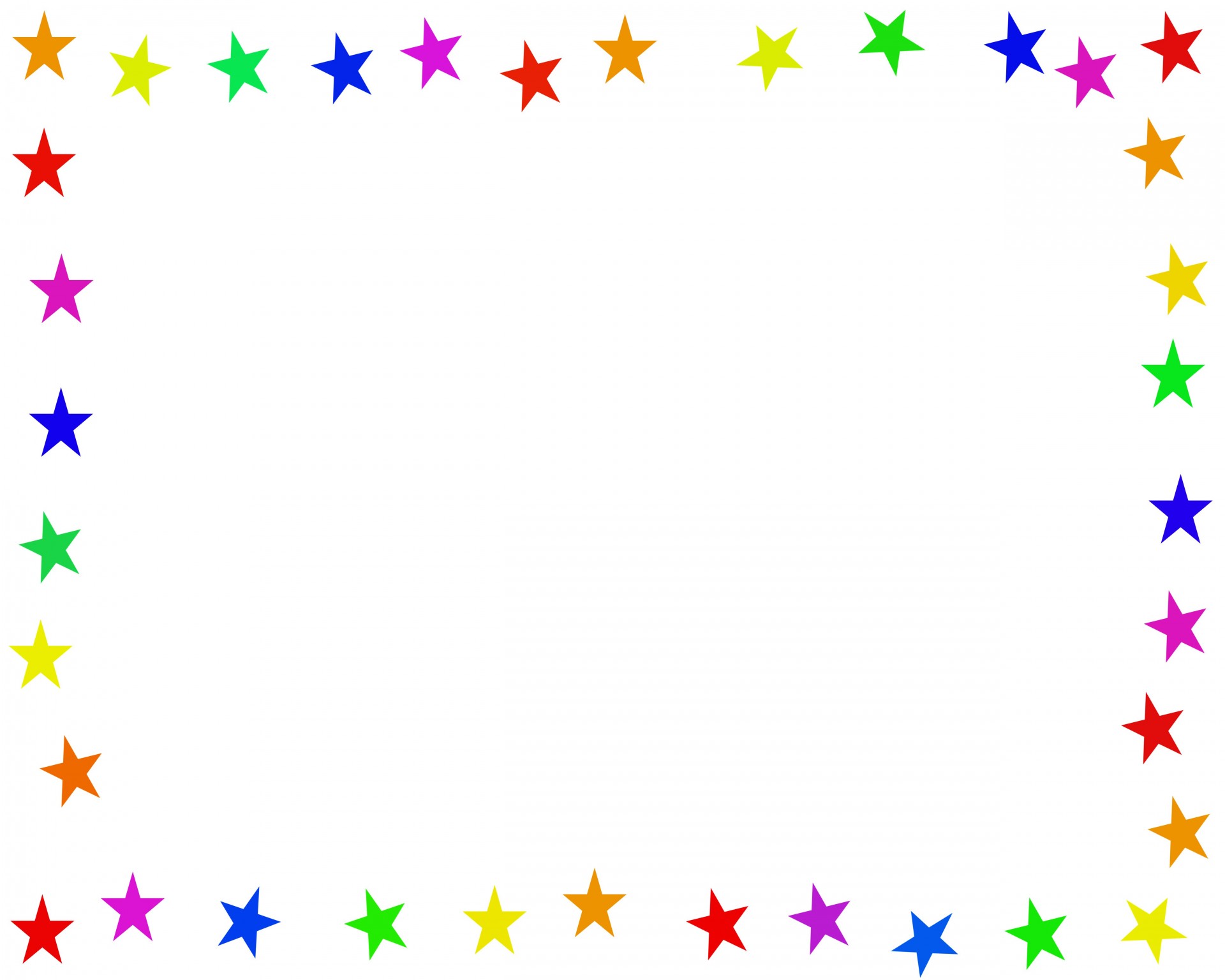 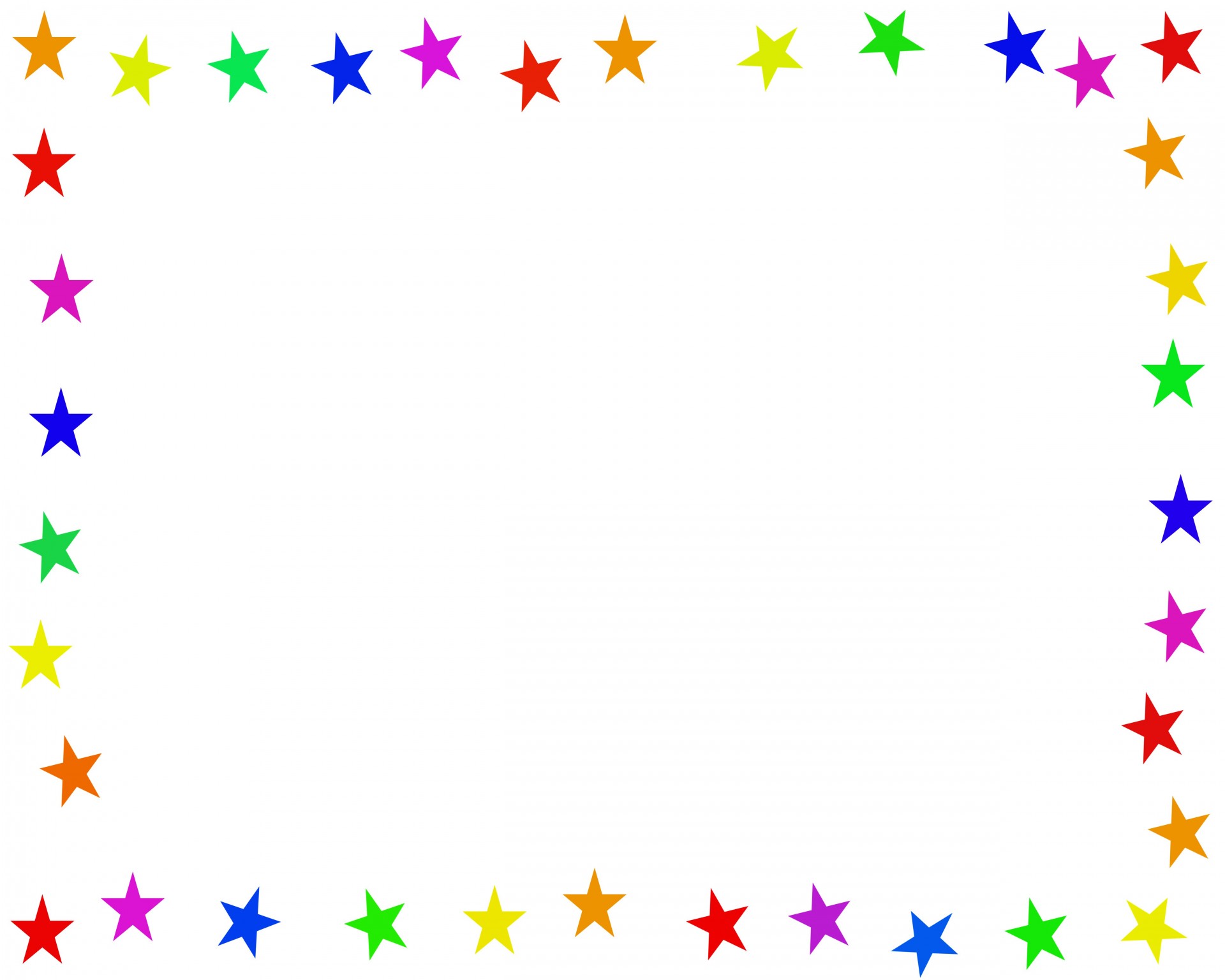